Chapitre 1
les principes de la Communication professionnel
Adaptation aux changements
N’est pas un champ de recettes magiques
Implication
C'est quoi 
la communication
 au sien de l'entreprise ?
Contenu
Processus de partage d'information
Relation
[Speaker Notes: Implication: le fait de parler avec les salariés sur les projets et les clients les motivent.
Adaptation aux changements: pour éviter de se heurter à la résistance des salariés, il faut absolument les informer de l'intérêt des changements décidés par le chef d'entreprise et en démontrer la pertinence. 
N’est pas un champ de recettes magiques: Elle nécessite une réflexion et une technicité
Contenu : la crédibilité du discours est intéressante
Relation: le langage, les gestes les intentions permettent d’établir une relation avec autrui
Processus de partage d’information:]
Généralités
Communication
Processus pour la mise en commun
 d’informations et de connaissances
Il existe 3 types de communication
Verbale
Écrite
Communication
Non verbale
[Speaker Notes: Une Communication verbale qui représente une conversation réciproque entre deux parties.
Une Communication écrite : dans ce cas le message doit être complet, achevé et lisible.
Une Communication non verbale : consiste à envoyer  et à revoir des messages sans paroles … (expression de visage, gestes…) .
Une Communication visuelle : permet la transmission des informations  en les associant aux images dessin, illustrations …]
Communication en milieu professionnel
Sa définition se réfère à l’aspect  principal de l’échange d’information et de connaissances, et cela se fait au sein d’une entreprise.
Elle peut être divisée en deux types:
 
 Externe 
 Interne
Communication en milieu professionnel
Externe
Elle s’adresse à l’environnement de l’entreprise elle vise à informer le grand public et les institutions.
     Son objectif  est de  renforcer la réputation  de l’entreprise.
     Elle comprenne les rapports annuels, les affiches, les  brochures…
Communication en milieu professionnel
Interne 
         Ce type appelé aussi communication organisationnelle correspond à toute information circulant dans l’entreprise.
         Cette communication peut être :
Officielle
Informelle
Réseaux officiels de l’entreprise, réunions, entretiens, manuels
Échanges spontanés et non programmés: se fait à la cafétéria, toilettes…
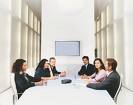 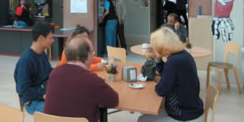 Quelle est l’importance de la communication au sein de l’entreprise
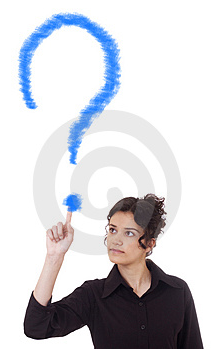 L’importance de la communication au sein de l’entreprise
Elle répond à quatre fonctions essentielles
Comment peut on diffuser l’information dans l’entreprise
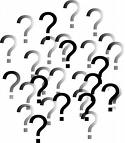 Comment peut on diffuser l’information dans l’entreprise?
Comment peut on diffuser l’information dans l’entreprise?
Communication vers le bas ( descendante):
Elle peut prendre la forme:
       * d’un ordre                                            Supérieur 
       * d’une consigne
       * d’une évaluation
       * d’un contrôle de tâche 


                                                                   Subordonné
Comment peut on diffuser l’information dans l’entreprise?
Communication vers le haut (ascendante):
    Elle peut s’agir:
          * d’un compte rendu
          * d’une transmission d’une information
          * d’une collection des données
          * de faire part de difficultés
          * de solliciter une aide, une explication, un entretien.



                                                                                                                         Subordonné
Supérieur
Comment peut on diffuser l’information dans l’entreprise?
Communication horizontale (latérale) :
* Communication faite entre les employés de même niveau hiérarchique;
      * Permet la coordination des activités et la résolution de problèmes.
          Son but est l’intégration de la prise de décision et surtout à l’action de partage de connaissances.



     Employé                       Employé (même niveau hiérarchique)
Quels sont les comportements-clés à utiliser pour communiquer
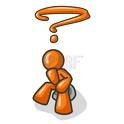 L’écoute active
Définition:
L’Écoute Active est une technique d'accompagnement développée à partir des travaux de C. Rogers. Cette théorie repose sur une confiance dans la tendance naturelle de l’être humain qui, comme n’importe quel organisme vivant qui tend vers la croissance, va aller vers un développement positif pour réaliser toutes ses potentialités intrinsèques,
Suite de la définition
Cette conception est fondée sur le fait que chaque être humain est un ‘’organisme autorégulé’’ qui a une tendance à l’autoréalisation, il a ainsi en lui-même les ressources nécessaires à son développement personnel.
⇨ outil d’accompagnement, de relation d’aide qui permet à l’intéressé de régler ses problèmes par lui - même.
DESCRIPTION :
L’écoute active est constituée de 3 phases :
1. L'écoute silencieuse : Pendant que la personne en difficulté parle, l’accueillant du message l’écoute
sans rien dire, sans l’interrompre, en portant de l’intérêt à ce qu’il dit.
2. La reformulation : Quand la personne a terminé, l’écoutant lui reformule ce qu’il a compris, sans faire
de commentaire, sans jugement, (la personne écoutée peut ainsi se rendre compte que son message a
été bien compris ; l’écoutant contrôle qu’il a bien compris le message).
3. Le reflet du sentiment : L’écoutant exprime le sentiment qu’il perçoit chez l’écouté (la personne en
difficulté peut ainsi se rendre compte qu’elle a été entendue dans ses émotions, dans toute sa personne)
AVANTAGES
1. L’écoute active permet à l’émetteur d’aller jusqu’au bout de son expression sans être interrompu. Par la reformulation du récepteur, l’émetteur se rend compte qu’il a été compris, et qu’il n’est pas jugé et que son message n’est pas mal interprété
2. L’émetteur prend en considération le fait qu’on l’a écouté, compris, (même si on n’est pas d’accord avec lui), il est donc dans de meilleures conditions pour, à son tour, écouter de la même manière le récepteur qui l’a écouté et qui va pouvoir maintenant s’exprimer à son tour.
3. L'écoute active permet à l’émetteur d’éviter :
- un jugement
- un ton moralisateur
- un apport immédiat de solutions ou conseils personnels
EFFETS PRODUITS CHEZ L’EMETTEUR
Lorsque le récepteur le juge : reproche, ton moralisateur
Lorsque le récepteur adopte une attitude d’apport immédiat de ses propres conseils ou solutions
• Lorsque le récepteur se moque, le console ou le rassure
- Le récepteur maintient sous sa dépendance l’émetteur.
- Le récepteur ne permet pas à l’émetteur de réfléchir lui-même pour trouver les réponses à ses questionnements.
- L’émetteur n’a pas envie d’échanger puisqu’il subit une pression morale.
Conditions d’efficacité
1. L’écoutant est en empathie avec l’écouté.
2. L’écoutant n’a pas lui-même le problème.
3. Le problème posé par l’écouté ne perturbe pas trop l’écoutant
PRATIQUE
Entendre ne veut pas dire écouter car l'ouïe est un sens mais “Savoir écouter est un art.
Être disponible : installer un climat d’écoute, un espace d’écoute, y consacrer un temps,
• Écouter avec bienveillance.
• Ne pas juger : mauvaise interprétation, généralisation, “Sage est le juge qui écoute et qui tard juge.”
• Nourrir une intention de neutralité pour ne pas borner la compréhension, brouiller la réception et infecter l’appréciation en figeant l’autre dans une case : ni préjugés, ni croyances limitantes.
• Rester patient et calme.
• Respecter les tours de parole, ne pas interrompre, ne pas anticiper et ne pas finir les phrases de son interlocuteur à sa place.
Donner des signes d’écoute, prendre note si nécessaire.
• Ne pas monologuer “La parole est moitié à celui qui parle, moitié à celui qui écoute.” M. de Montaigne.
• Pratiquer l’écoute empathique ‘’je te comprends’’.
• Éviter les expressions ‘’oui, mais…’’, ‘’non !’’, cependant…’’.
• Pour se synchroniser, pratiquer l’approbation par le silence, par le hochement de tête, par les mots ‘’oui’’, ‘’c’est vrai’’, ‘’d’accord’’ ;
• Ne pas se prendre pour un(e) ‘’monsieur/madame je sais tout’’ en disant ‘’oui, je savais…’’.
• Reformuler pour être compris sans ambiguïté et pour être sûr de saisir ce que pense et / ou ressent
l’interlocuteur ‘’tu veux dire que…’’, ‘’tu t’es senti comment à ce moment-là ? et maintenant ?’’.
• Respecter les silences mais relancer et rassurer en cas d’hésitation et de silence pesant.
• Demander une précision avec des questions ouvertes, des questions fermées pour clarifier, des question relais ‘’mais encore ? et après ? pas ex. …) pour développer davantage. ‘’Si on interroge les hommes en posant bien les bonnes questions, ils découvrent d'eux-mêmes la vérité sur chaque chose.’’
Maintenir un contact visuel bienveillant, ne détourner pas l’attention.
• Observer le non verbal et le para verbal aide à l’adaptation et à l’«échoïsation» : le para verbal concerne la voix, son volume, le ton, le rythme, le débit, et le non-verbal représente 80% de la communication,
il s’agit du langage corporel : la posture (droite, courbée, penchée en avant, arrière, …), la gestuelle
(position des bras, des mains, …), les mimiques, le regard, l’ornement (habit, coiffure, maquillage,
tatouage, piercing, couleur, …). Les deux sont communicants.
• Soutenir la fin de l’échange en synthétisant le problème abordé, les émotions vécues et exprimées et les solutions proposées ; et avec des questions pertinentes, nourrir la réflexion “Réfléchir, c’est-à-dire à écouter plus fort.” 
• Garder en tête les 5 R : reformuler, résumer, recontextualiser, renforcer, relancer
L’écouter d’action
c’est  recevoir, accepter 
C’est un savoir-faire auquel peu sont préparés et éduqués malgré sa nécessité. Savoir écouter est aussi une qualité, rare qui puis est, ne dit-on pas
‘’cette personne sait être à l’écoute, c’est une bonne écoute’’. Cette capacité cognitive est volontaire et va au-delà de la capacité physique involontaire de percevoir les sons et d’entendre.
Les 5 typologies d’écoute
Écoute active
Issue des travaux de Carl Rogers, cette
technique d’échange bienveillant utilise le
questionnement et la reformulation pour
s’assurer de la meilleure compréhension du
message en prenant en compte les attentes -les
besoins- les contraintes de l’interlocuteur.
Écoute empatique
Elle travaille à aller au-delà de ce qui est explicité
et dit afin de capter et de comprendre les signaux
émotionnels de l’autre. Cela exige d’être
intégralement présent pour soi et pour l’autre en
se mettant à sa place pour ressentir ce qu’il ressent
et de le comprendre.
Écoute totale
Son but est de générer de la confiance en rassurant l’autre de son attention exclusive et de sa présence
effective pour l’écouter. Cela se fait verbalement :
questions, reformulation et autres perches verbales ‘’oui, je t’écoute, continu…’’ et non verbalement en montrant un signe d’écoute (regard, hocher la tête)
Écoute systémique
Appelée également ‘’flottante’’ ou ‘’de la profondeur’’, elle s’intéresse, au-delà des informations émises, aux données contextuelles pour saisir son cadre de
référence, ses croyances limitantes, se condition sociale et autres éléments
pouvant influencer la compréhension globale
Écoute enrichie
Mettant en jeu les 4 niveaux d’écoute précédents, elle est aussi apelée ‘’écoute des communicants’’. C’est donc une écoute dynamique qui a pour but de distinguer les informations importantes des ‘’bruits de fond’ ; elle tente ainsi de faire émerger l’orientation et le sens de ce qui est dit et de ce qui ne l’est pas